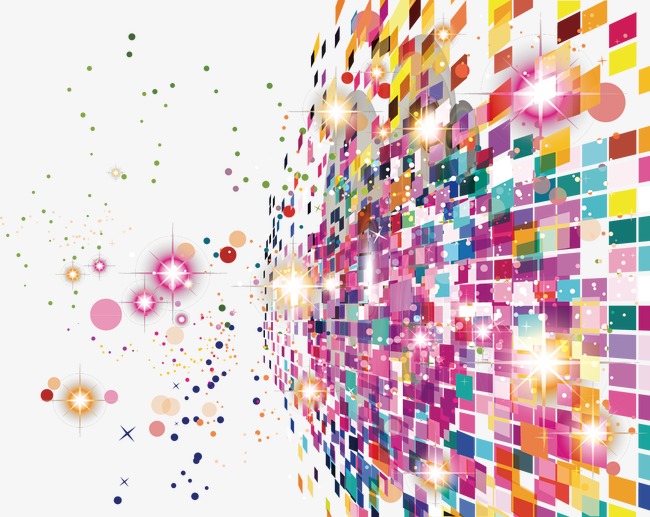 Геометрія,7 клас
Математичне дефіле
 «Парад
паралелограмів»
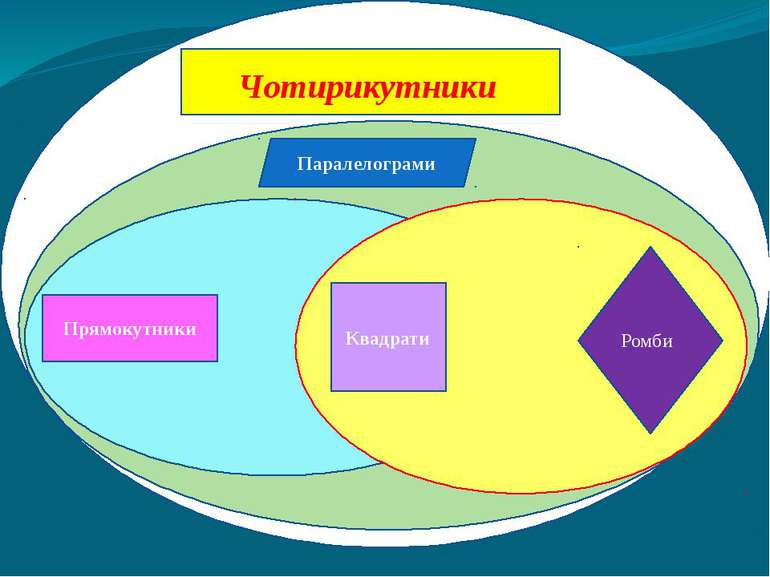 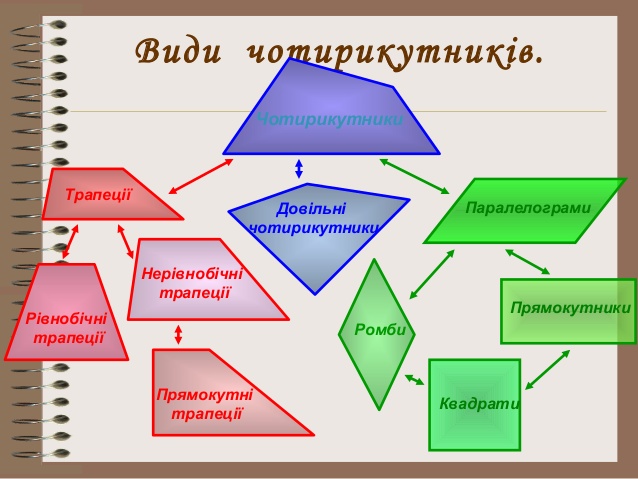 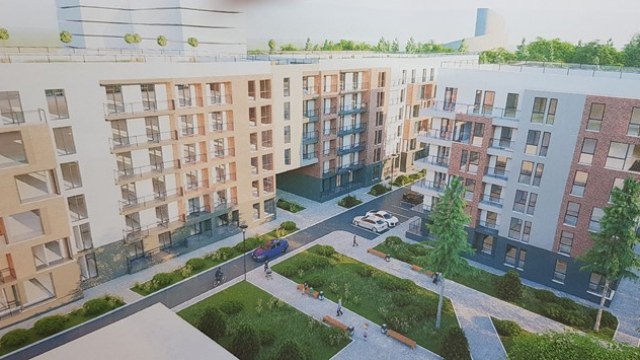 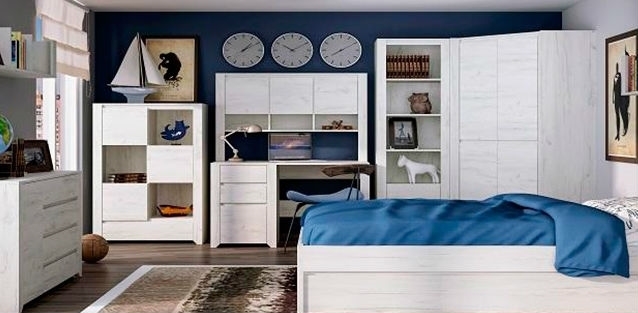 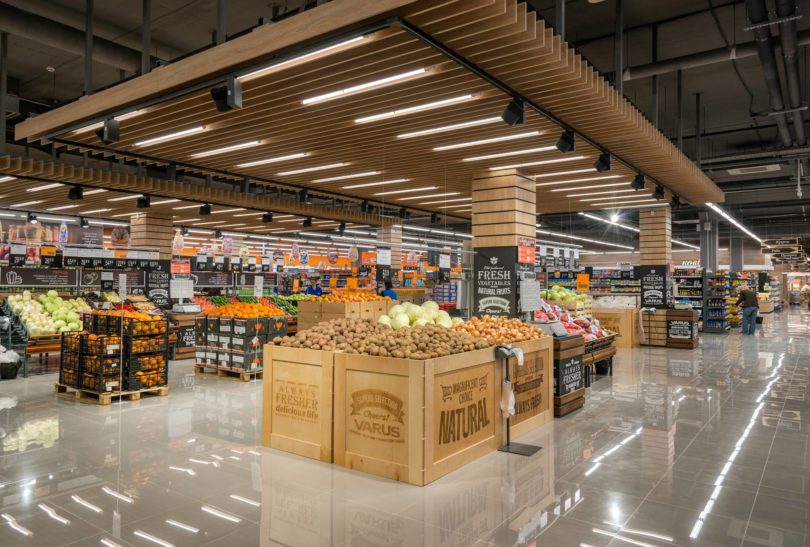 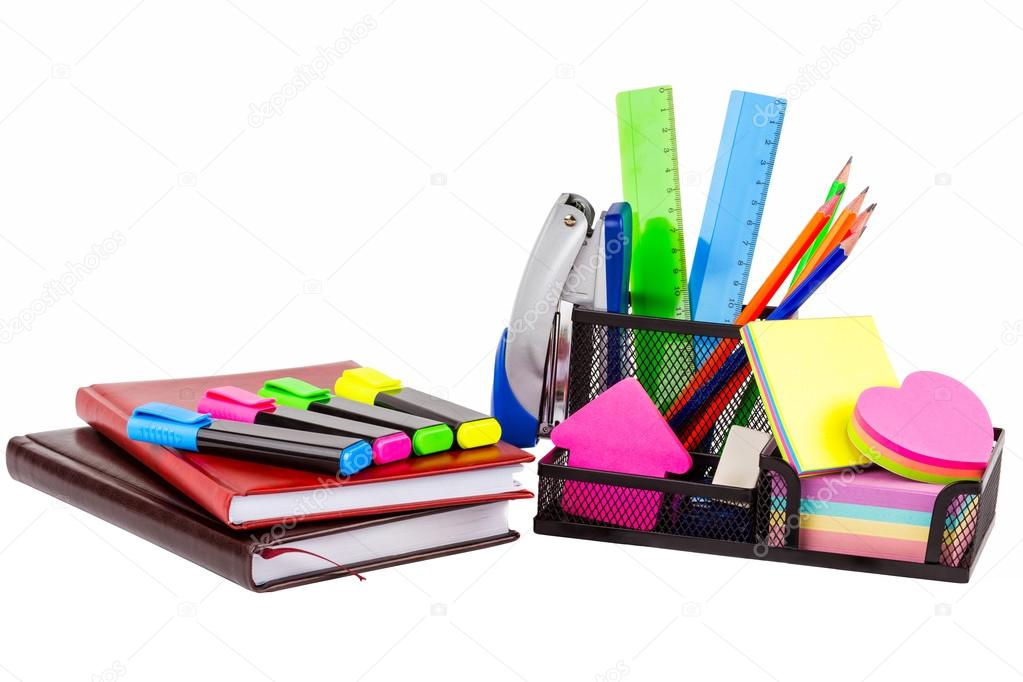 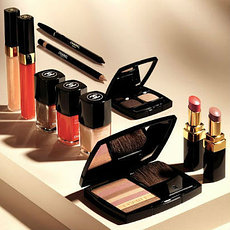 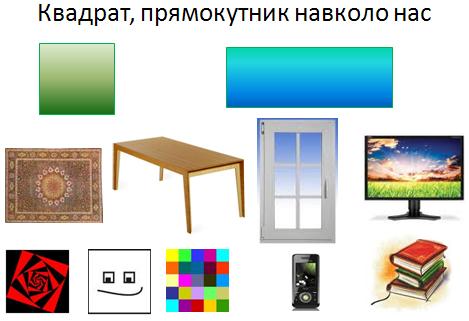 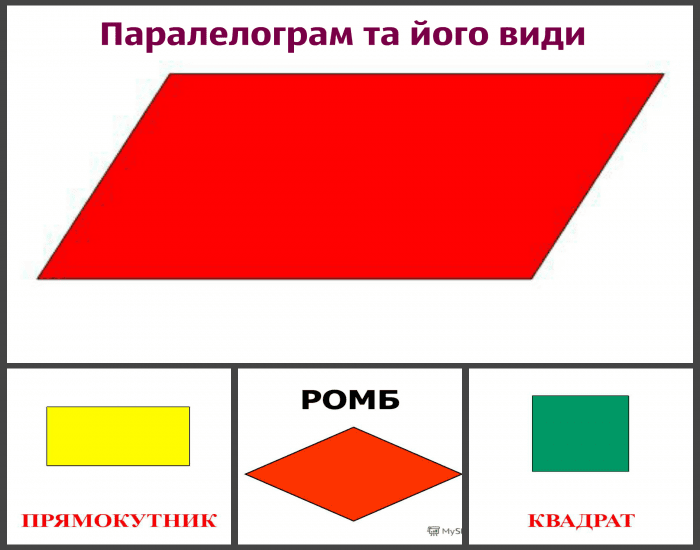 1. Протилежні сторони рівні
2.Протилежні сторони паралельні
3.Протилежні кути рівні. . 
4.Діагоналі точкою перетину діляться навпіл
5.Сума кутів, прилеглих до однієї  сторони паралелограма, дорівнює 180°.
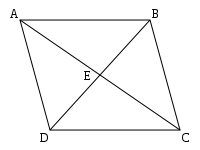 Р=18см
1. Протилежні сторони рівні
2.Протилежні сторони паралельні
3.Всі кути рівні (прямі) 
4.Діагоналі точкою перетину діляться навпіл
5.Сума кутів, прилеглих до однієї  сторони, дорівнює 180°. 
6.Діагоналі рівні
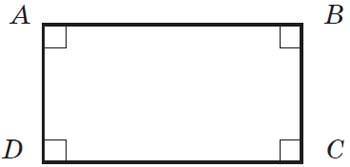 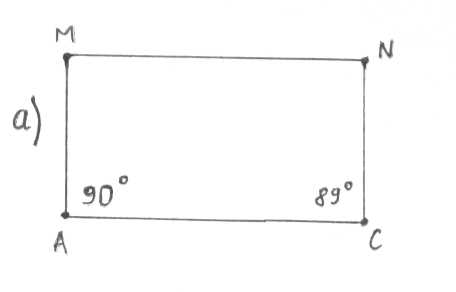 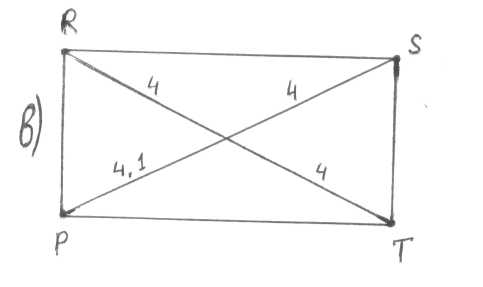 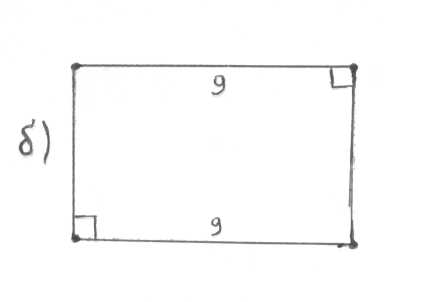 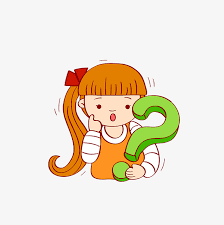 1. Всі сторони рівні
2.Протилежні сторони паралельні
3.Протилежні  кути рівні 
4.Діагоналі точкою перетину діляться навпіл
5.Сума кутів, прилеглих до однієї  сторони, дорівнює 180°. 
6.Діагоналі взаємно перпендикулярні
ама7. Діагоналі є бісектрисами кутів
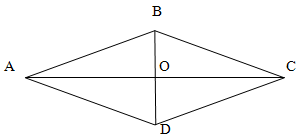 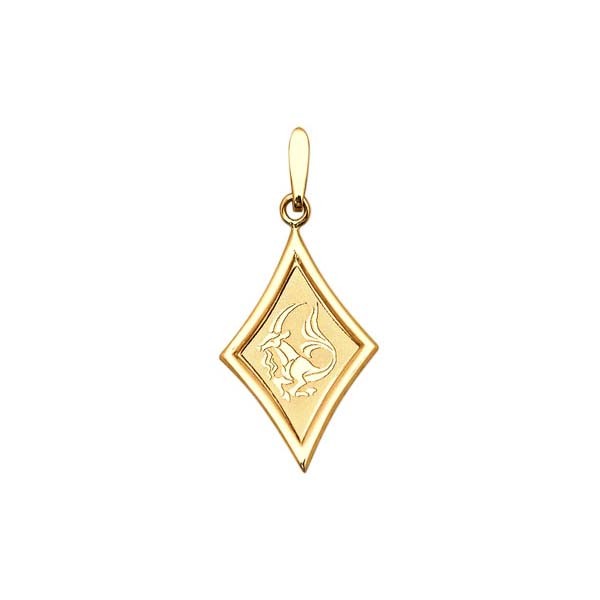 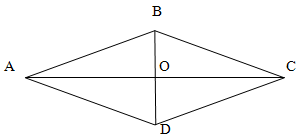 АС=2см
ВД=4см
1. Всі сторони рівні
2.Протилежні сторони паралельні
3.Всі кути рівні 
4.Діагоналі точкою перетину діляться навпіл
5.Сума кутів, прилеглих до однієї  сторони, дорівнює 180°
6.Діагоналі рівні
7.Діагоналі взаємно перпендикулярні
8. Діагоналі є бісектрисами кутів
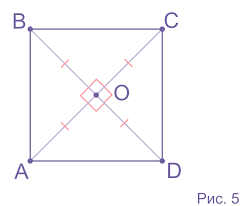 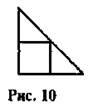 КАТЕТ 4 СМ
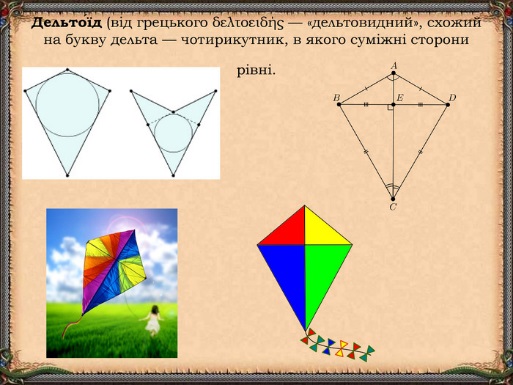